הכניסה ל               דרך אתר המכללה
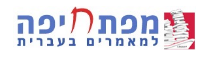 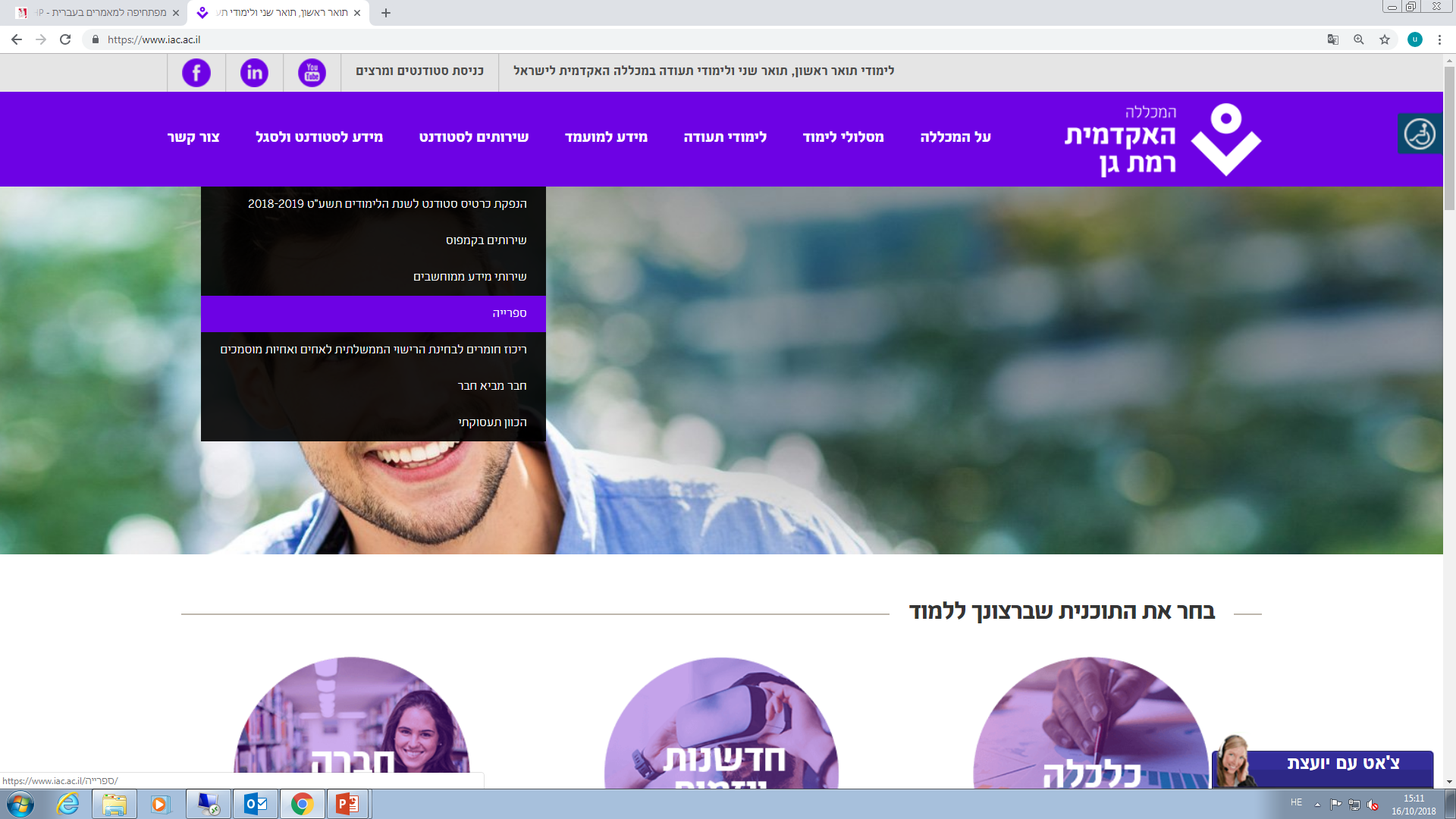 כניסה למאגרי מידע
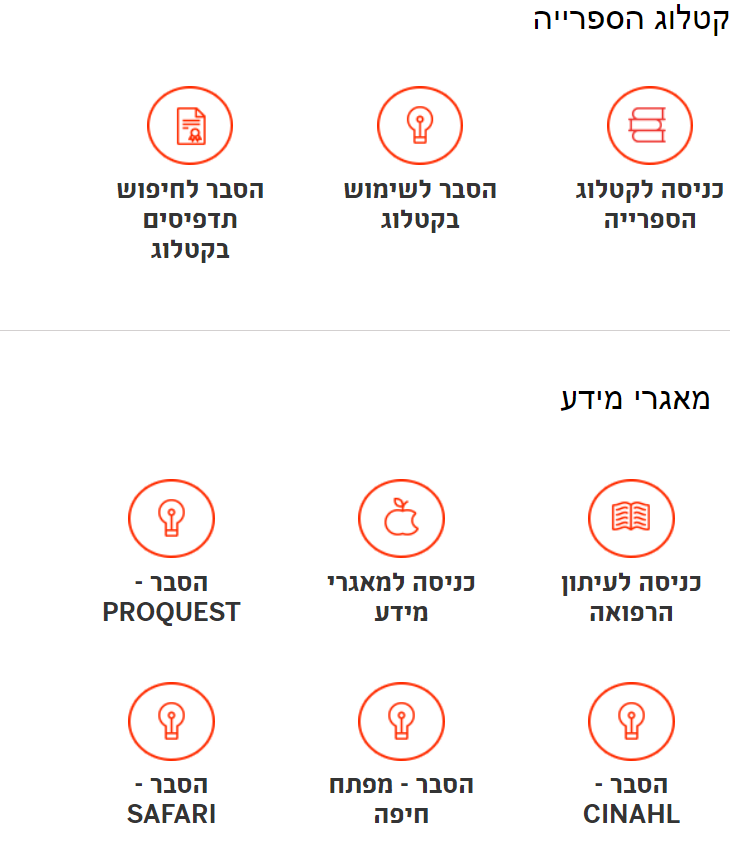 כניסת משתמש
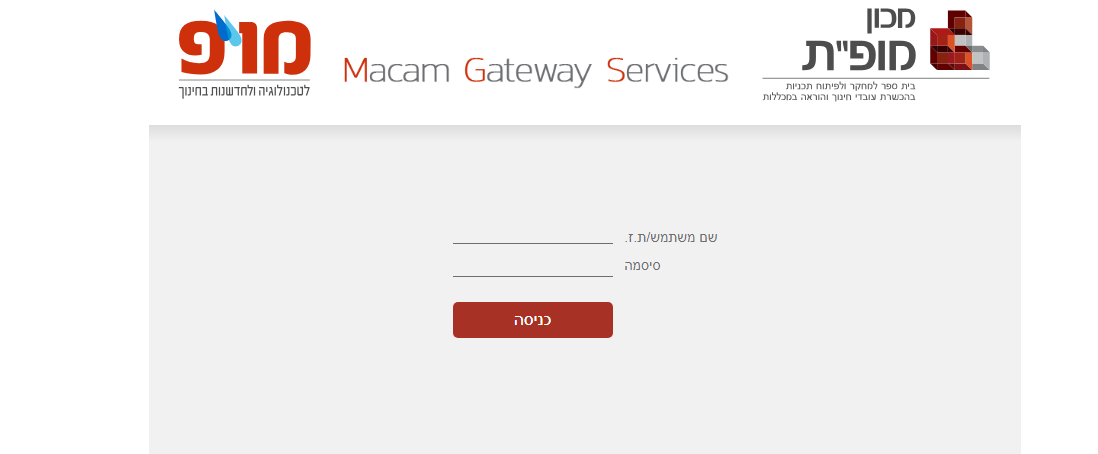 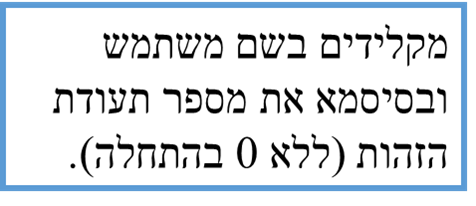 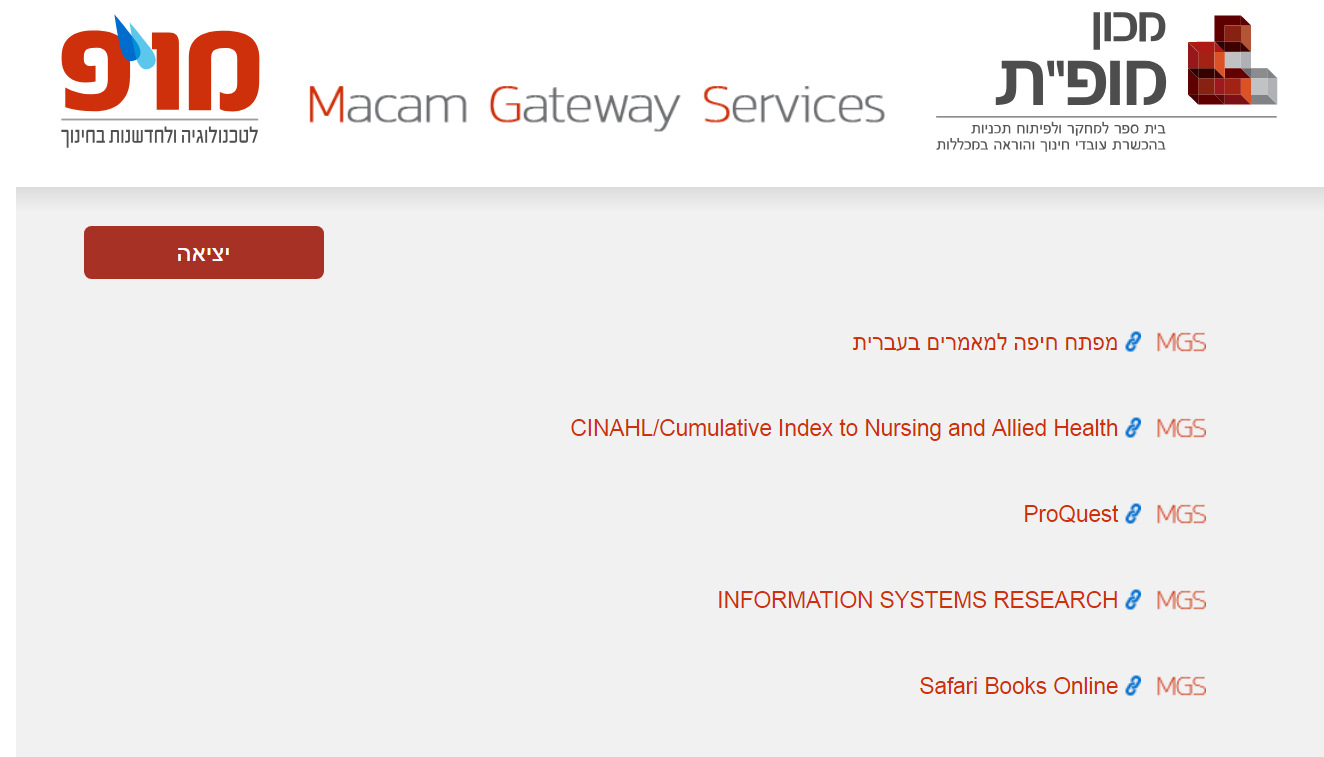 אפשרויות חיפוש- ניתן לבחור בחיפוש פשוט או מתקדם, מומלץ לחפש לפי "מאמרים מכ"ע אקדמיים ומחקריים"
חיפוש מתקדם- ניתן לשלב מספר נושאים ולצמצם את החיפוש לפי סוג החומר, שפה, שנים ועוד
מסך התוצאות- ניתן להגביל את התוצאות לגישה מקוונת (מאמרים בטקסט מלא בלבד), להגביל לפי שנת פרסום ועוד